COVID-19 Vaccination Rollout and COVID-19 Containment Measures, January – April 2021 Thurid Bahr, Charbel El-BcheraouiZIG 2
2021
2021
Analysis of International Epidemiological Data and Response Measures
Bi-weekly analysis of COVID-19 containment measures vs epidemiological indicators in select countries 
Neighbouring countries
Policy/Epidemiological relevance

Decision-making processes leading to the adoption of COVID-19 containment measures

COVID-19 Vaccination Rollout and Containment Measures, Jan –  Apr  2021
How do vaccination campaigns differ between countries with high and low vaccination coverage?
How have containment measures been modified across differentlevels of  vaccination coverage?
Apr
Today
28 April 2021
2
COVID-19 Incidence, Testing rate, Test Positivity and Vaccination Coverage, January – April 2021
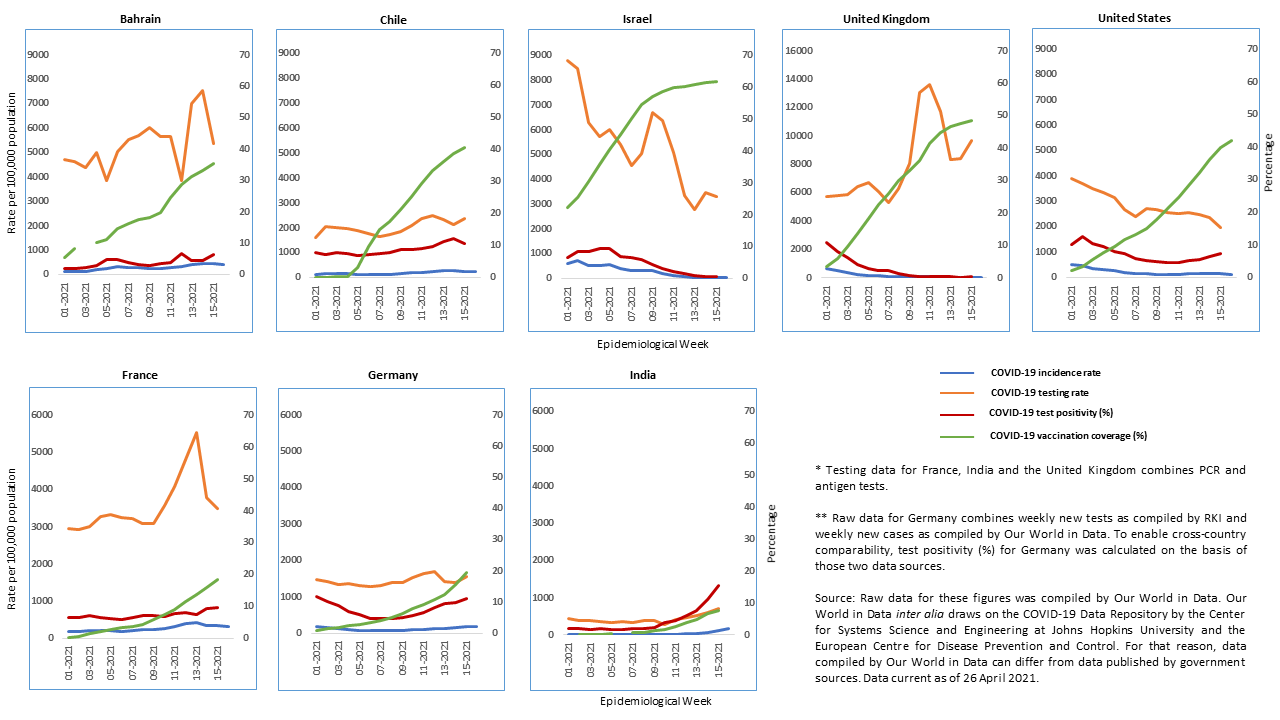 28 April 2021
3
Vaccination Campaigns
Shared characteristics
Decentralized (except Bahrain)
Free (in public system)

Countries with higher vaccination coverage
Universal access, or lower limit for age at which vaccination is approved

Countries with lower vaccination coverage
Priority groups and higher limit for age at which vaccination is approved
28 April 2021
4
Heatmap COVID-19 Containment Measures
28 April 2021
5
[Speaker Notes: Progressive lifting of measures in ISR (Feb), UK (Mar), USA (Apr)

BHR: Opening of schools, tightening of restrictions on public events and gatherings, international travel (Apr)

FRA: Tightening internal movement and workplace closures (Mar), tightening school closures, international travel (Apr)

IND: Restrictions in place unchanged across most measures categories (Feb), some tightening of school closures and internal movement (Apr)]
Policy Recommendations
Countries with high and low vaccination coverage should uphold effective COVID-19 containment measures 
Contain virus circulation within country and limit across-country 	transmission 
Low vaccination coverage + heavy virus circulation 
Increased risk of emergence of new virus variants (IND)

Countries with lower vaccination coverage should avail vaccines and make access more universal
28 April 2021
6
Extra Slides
28 April 2021
7
Country Selection Criteria
Countries with high and low COVID-19 vaccination coverage and incidence

Important European neighbors
28 April 2021
8
Report Data
BHR, CHL, FRA, DEU, IND, ISR, GBR, USA; January – April 2021
28 April 2021
9
Evidence Rating
Epidemiological data from Our World in Data to ensure comparability across countries
28 April 2021
10
Risks
Low vaccination coverage + heavy virus circulation 
Increased risk of emergence of new virus variants (IND)

Trends in vaccination coverage can be affected by
Vaccine access and acceptance (ISR, FRA)
28 April 2021
11